Zimska šola v naraviKope, 3.1.2023 in 9.1.2023
Partizanski dom pod malo Kopo, Legen 168, Slovenija
Tel.: 041 689 597  ( med 18.00 in 19.00 uro )
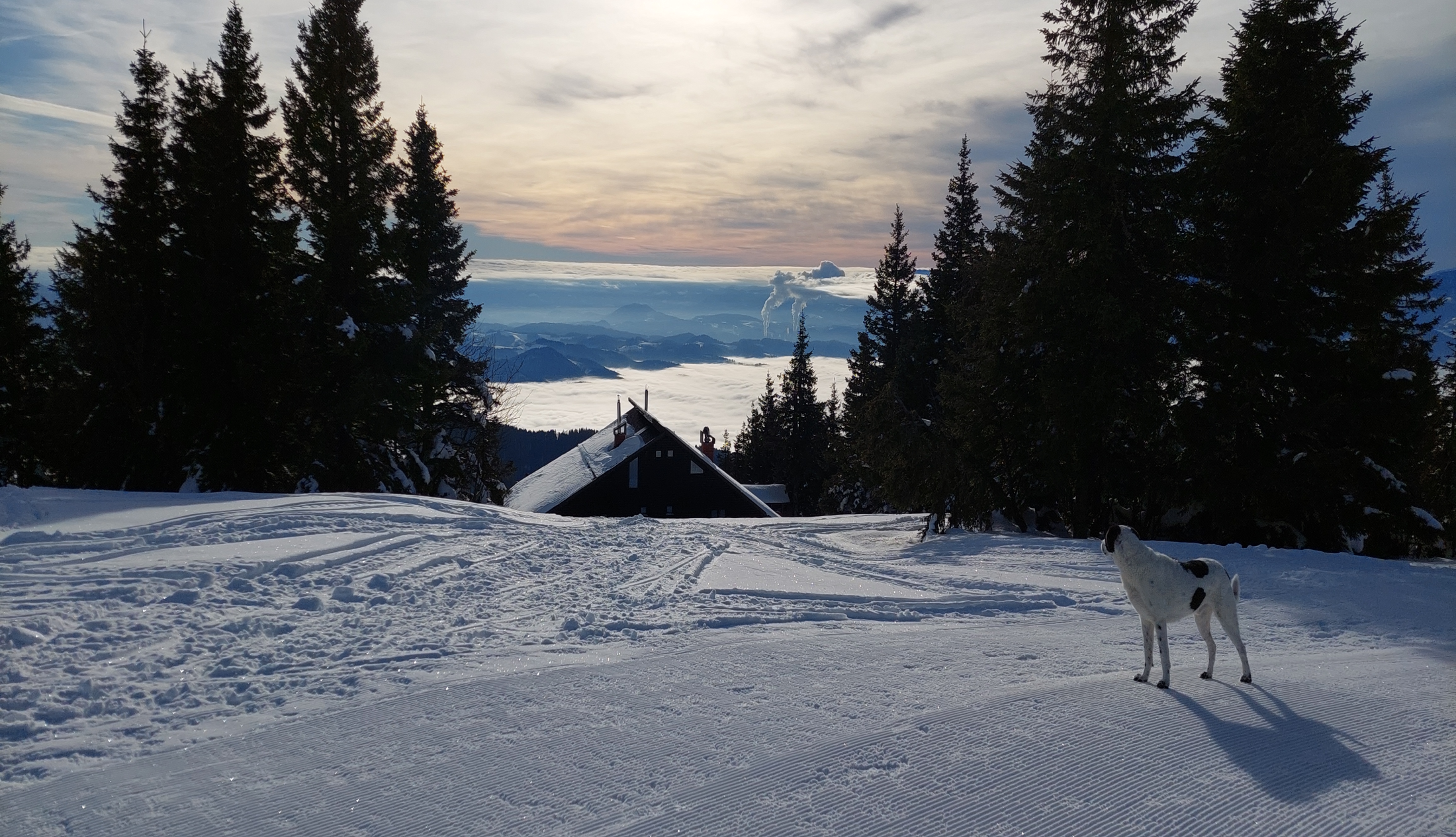 Bivalni pogoji
47 ležišč v obnovljeni stavbi
Partizanski dom pod malo Kopo, Legen 168, Slovenija
Tel.: 041 689 597  ( med 18.00 in 19.00 uro )
Sobe (WC in tuš sta v sobi)
18-posteljna, 13-posteljna, 11-posteljna, 4-posteljna, 2-posteljna
Jedilnica: 50 stolov
-   Družabni prostor


Igrišča
Med dvema ognjema
Mali nogomet
Sankališče
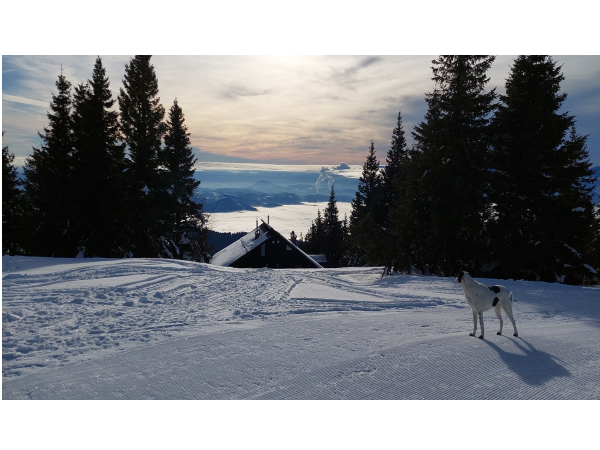 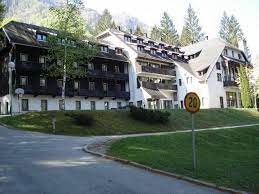 [Speaker Notes: PROSTOR ZA OPOMBE.]
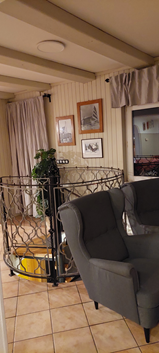 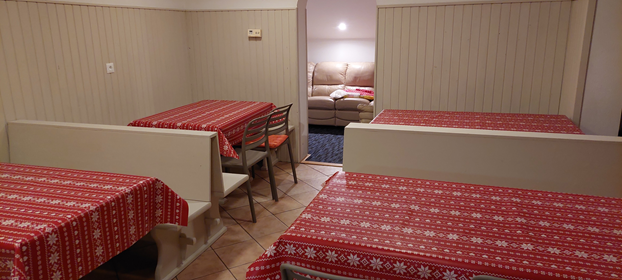 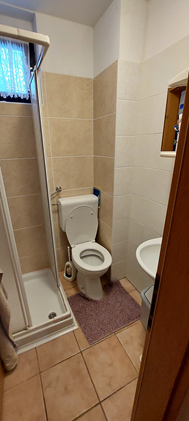 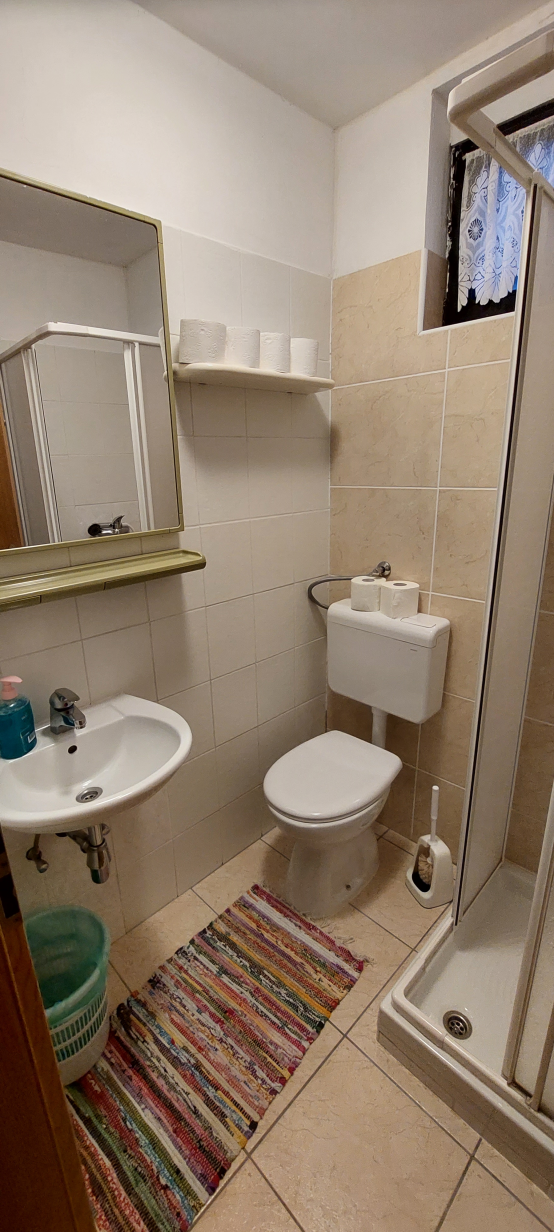 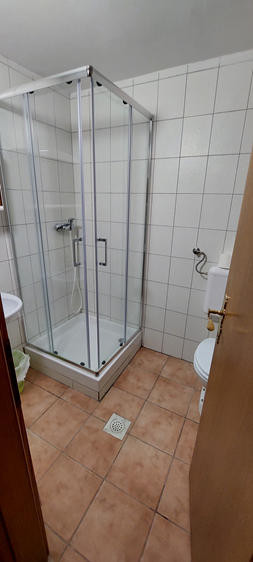 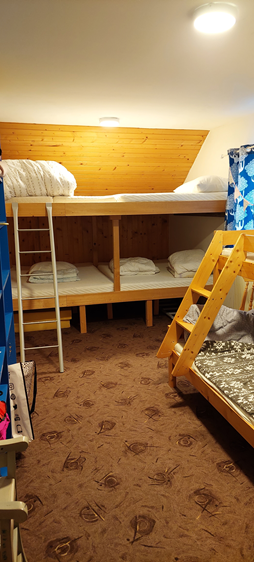 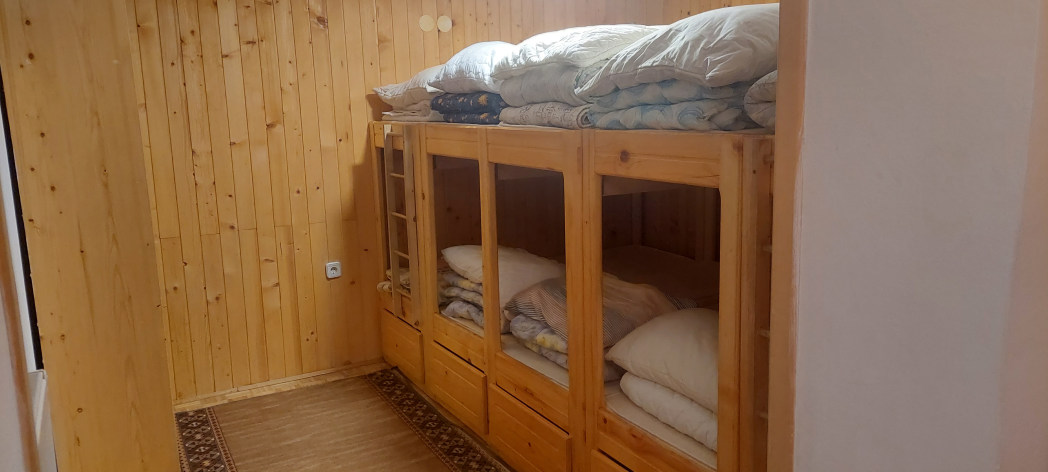 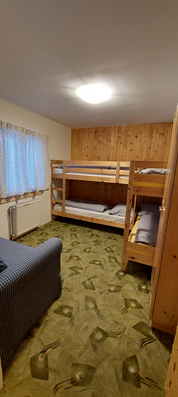 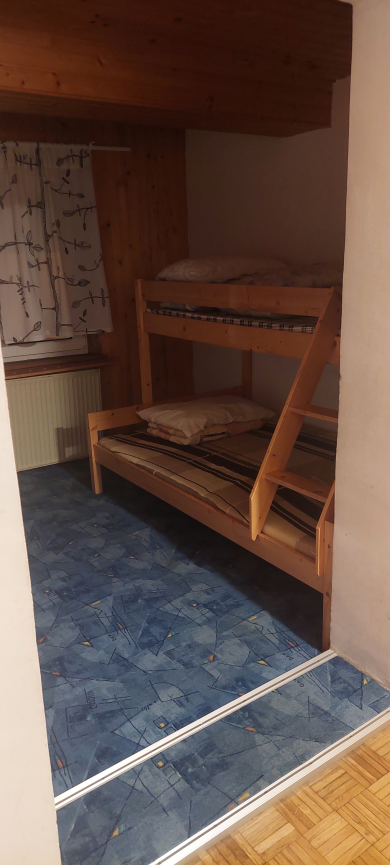 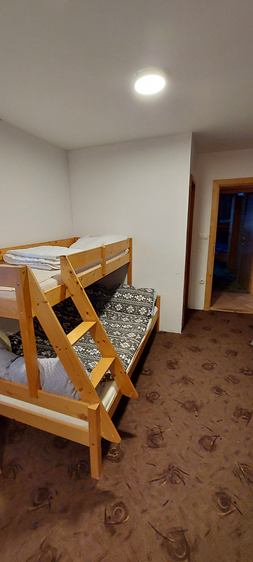 V zimski šoli v naravi
 bomo izvedli naslednje aktivnosti:


Štiri športne dni – smučanje in sankanje
Naučili se bomo fis pravila – preizkusili jih bomo s pisanjem testa
URNIK
7:00       VSTAJANJE
7:40       ZAJTRK
8:40      ODHOD NA SMUČANJE
9:00       SMUČANJE NA SMUČIŠČU KOPE
11:00     MALICA NA SMUČIŠČU
11:30     SMUČANJE NA SMUČIŠČU KOPE
14:30     PRIHOD S SMUČANJA
15:00     KOSILO V DOMU
16:00     POPOLDANSKI PROGRAM
17:30     ODMOR
18:00     POPOLDANSKI PROGRAM
19:30     VEČERJA
20:00     VEČERNA  ANIMACIJA
21:00     PRIPRAVA NA NOČNI POČITEK
22:00     NOČNI POČITEK
SEZNAM OPREME, KI JO MORAJO IMETI UČENCI S SEBOJ
Ostale informacije:
Odhod bo v torek, 3.1.2023, in ponedeljek,9.1.2023, ob 8.00 izpred OŠ Tabor Logatec. Učenci naj bodo delno oblečeni v smučarsko opremo, saj gremo takoj, ko oddamo prtljago v domu, naprej na smučišče. Smučarske čevlje imajo učenci v posebni torbi . Obuti naj bodo v pohodne čevlje – glej seznam.
Vrnemo se v petek, 6.1.2023, in četrtek, 12.1.2023, približno ob 16.00 pred OŠ Tabor Logatec.
Smuči in palice naj bodo povezane skupaj z vezicami, s seboj naj imajo tudi vezice za pripravo smuči za prevoz ob povratku.
Ostala navodila bodo dobili učenci na razrednih urah in pri urah športa.
Učenci ne smejo imeti mobitela, tablic, kamer za na čelado in drugih avdio – video pripomočkov.
Cena
Polna cena zimske ŠVN je                267,2 €
Sofinanciranje MIZŠ  je                      74,2 €
Sofinanciranje občina - prevoz         15,0 € ?
Končna cena bo                                178,0 €

Možnosti plačila:
           na novembrski položnici  60 € (plačljivo v decembru)
           na decemberski položnici 60 € (plačljivo v januarju)
na januarski položnici poračun – največ 58 €
Zaprosilo za subvencijo mora biti oddano do srede, 23.11.2022,                                                               z naslednjimi prilogami:                                                          4. člen (vloge)Za subvencioniranje šole v naravi zaprosijo šolo starši oz. zakoniti zastopnik učenca na obrazcu »Vloga za subvencioniranje šole v naravi« (v nadaljevanju vloga), ki ga dobijo v šolski svetovalni službi  ali na spletni strani šole – svetovalna služba subvencije – vloga.Izpolnjeno vlogo, kateri starši oz. zakoniti zastopnik učenca zaradi hitrejšega postopka priložijo naslednja dokazila:zadnjo odločbo o prejemanju denarne socialne pomočizadnja odločba o otroškem dodatkupotrdilo o morebitni brezposelnosti, ki je nastala po izdaji zadnje odločbe o otroškem dodatkudokazila o morebitnem bolniškem staležu (dolgotrajna bolezen)mnenje ali potrdilo o socialnem stanju v družini izdano od pristojnega centra za socialno delo (dolgotrajnejši socialni problemi in druge posebnosti v družini)Obrazec je na voljo na šolski spletni strani od, 11.11.2022, v zavihku Svetovalna služba – subvencije – obrazec za subvencijo  (Dawnload). Oddate ga v zaprti kuverti v tajništvo šole, priporočeno po redni pošti ali v elektronski obliki na naslov svetovalna.sluzba@os-tabor.si, vedno s pripisom: za subvencijo zimske ŠVN. Obrazec je potrebno oddati najkasneje do 23.11.2022
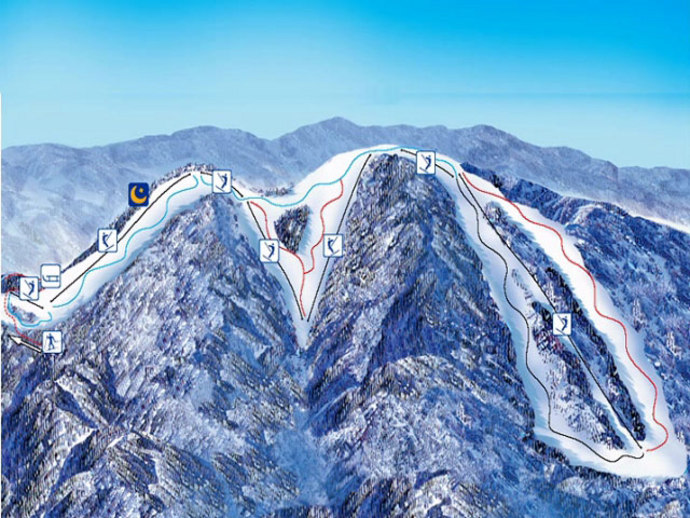 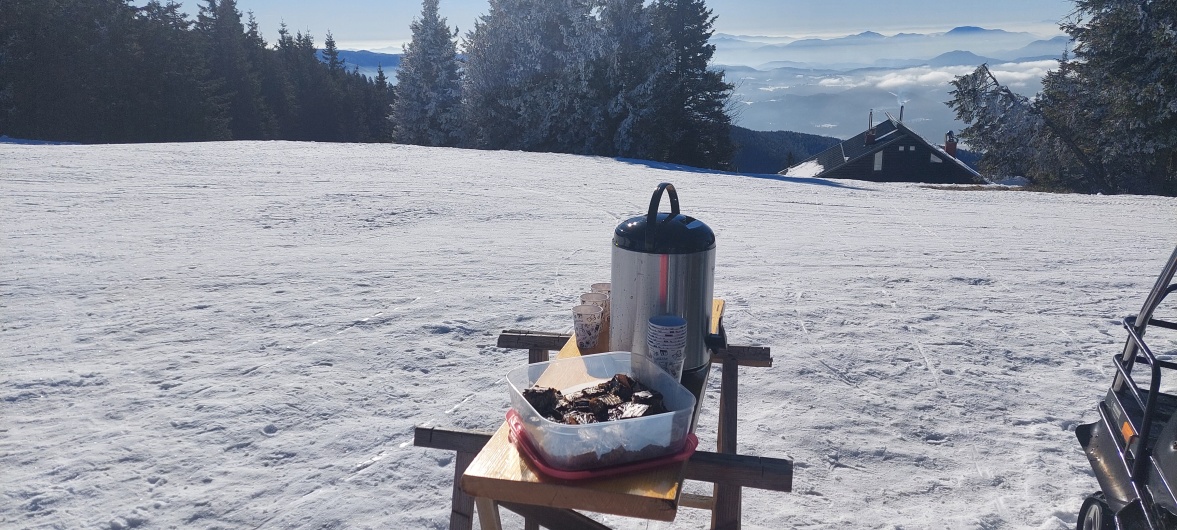 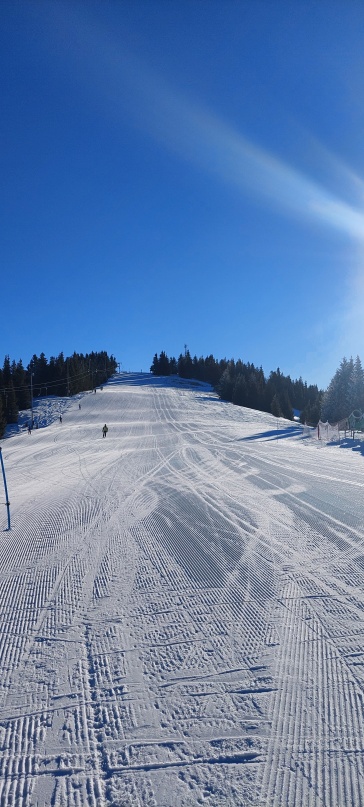 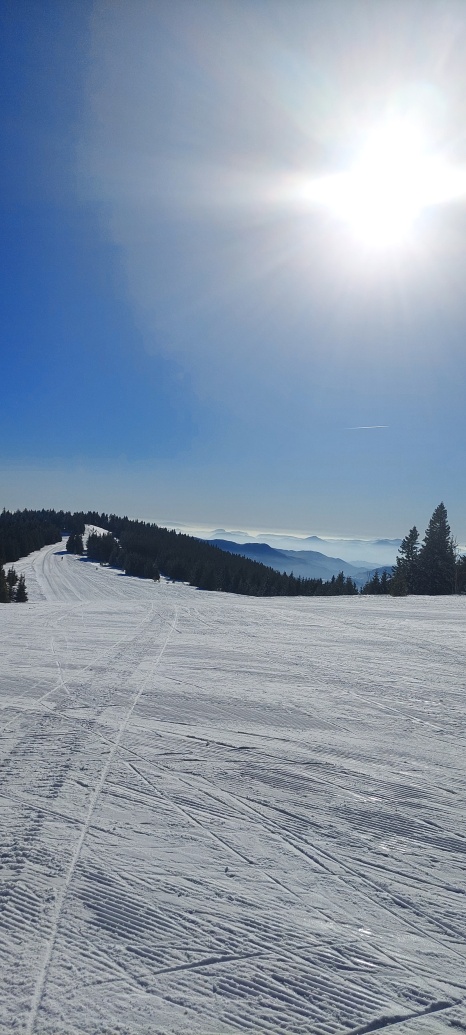 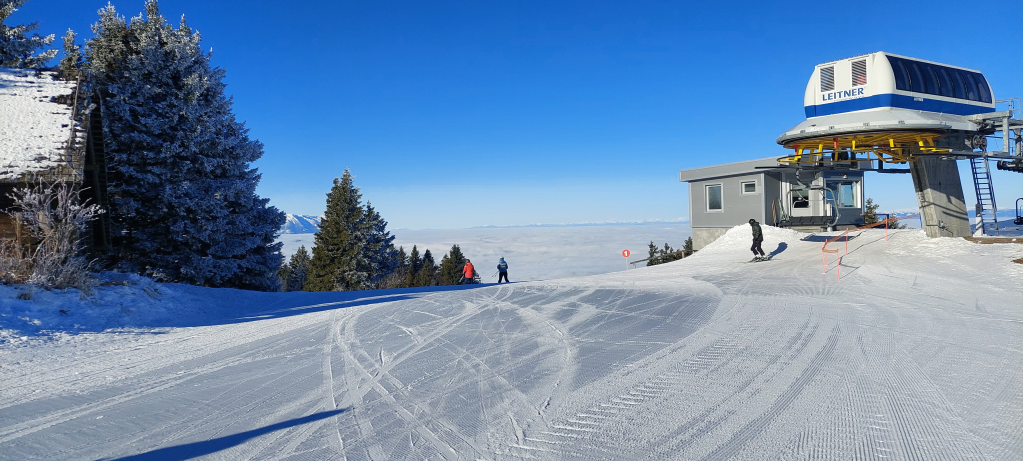 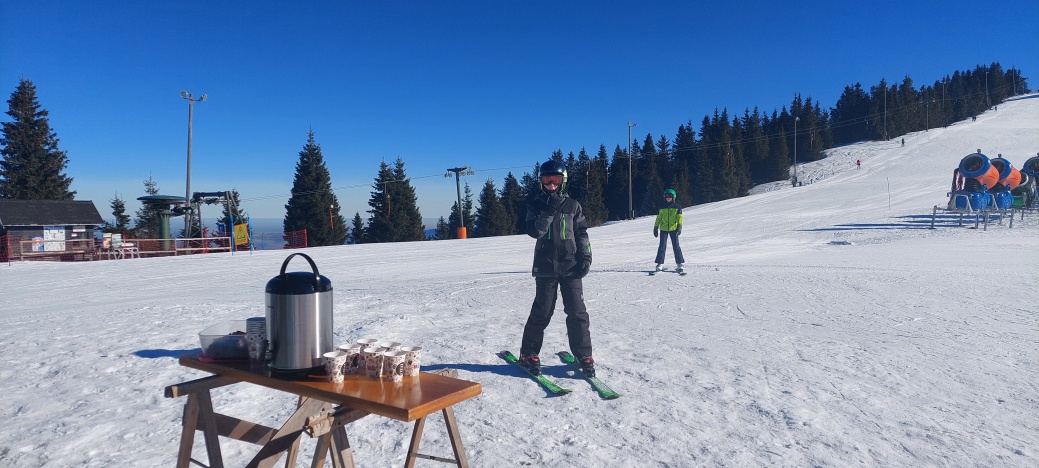 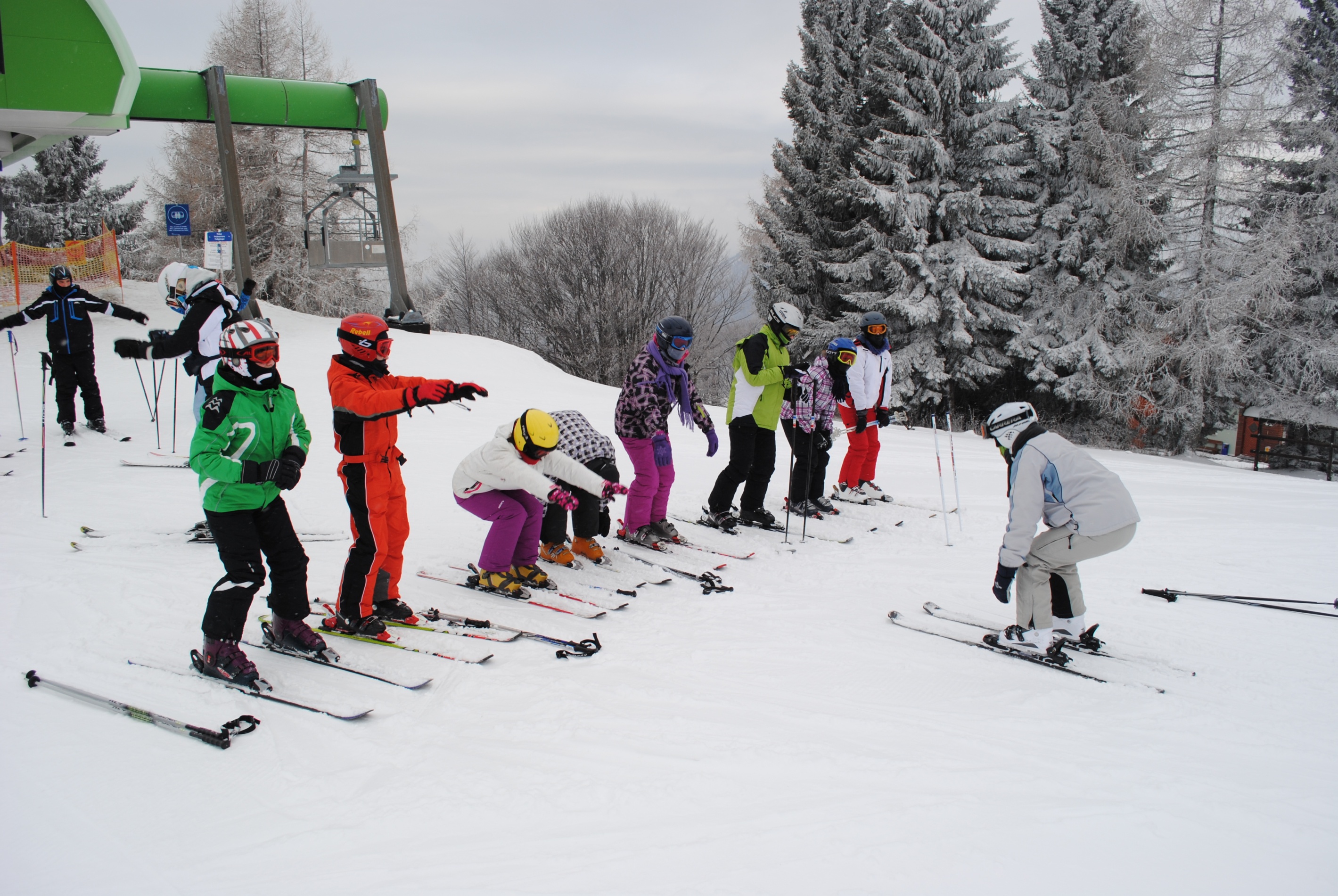 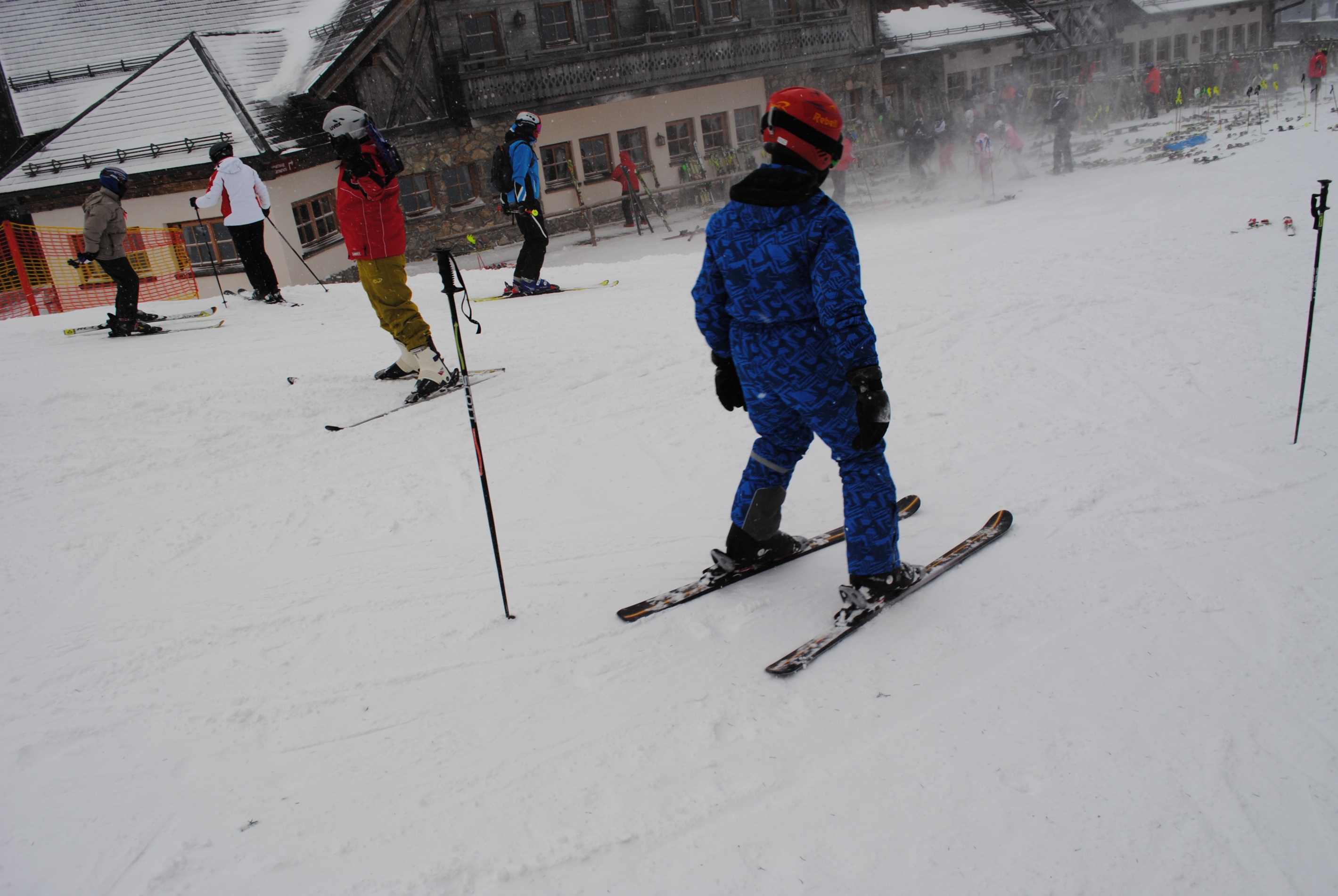 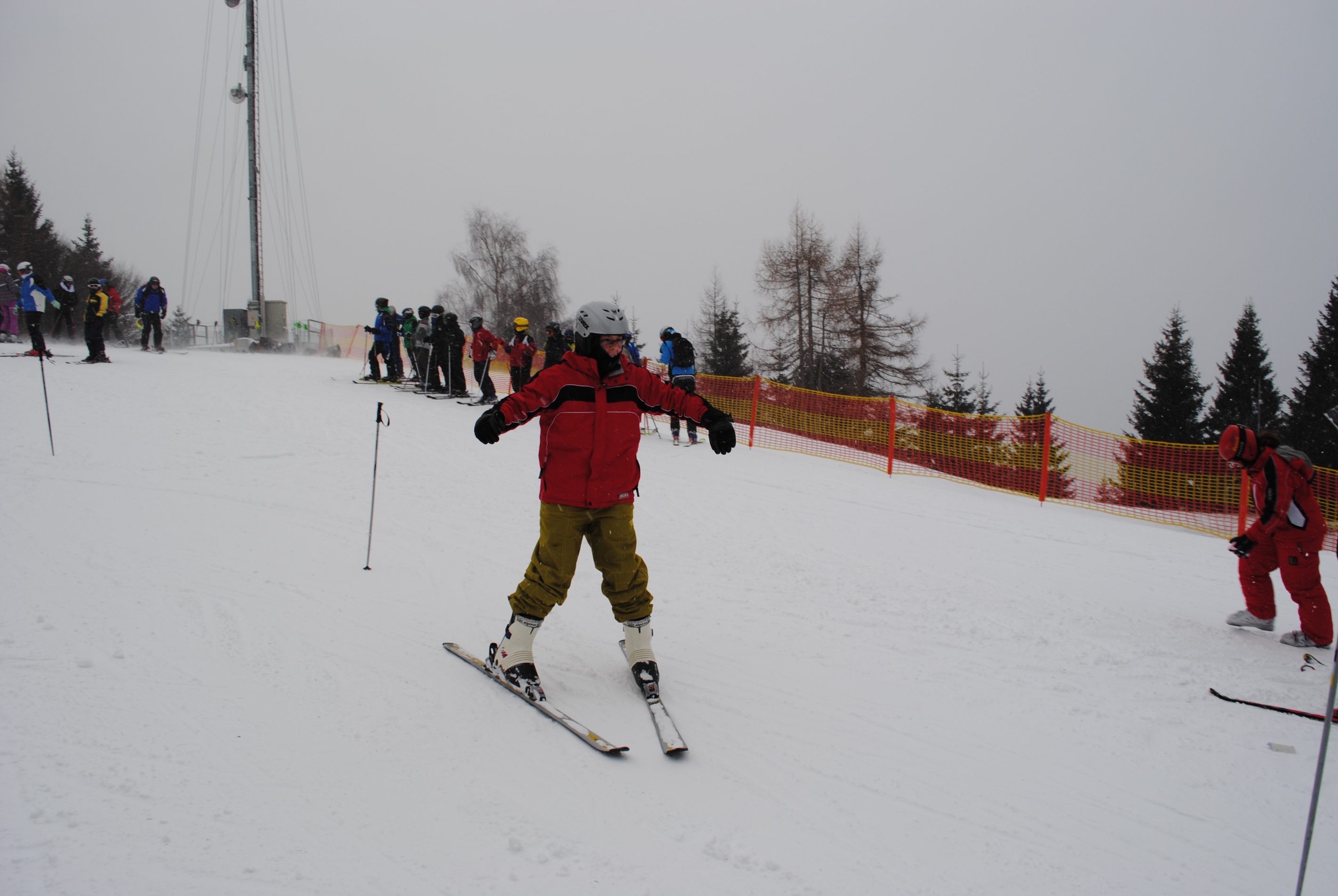 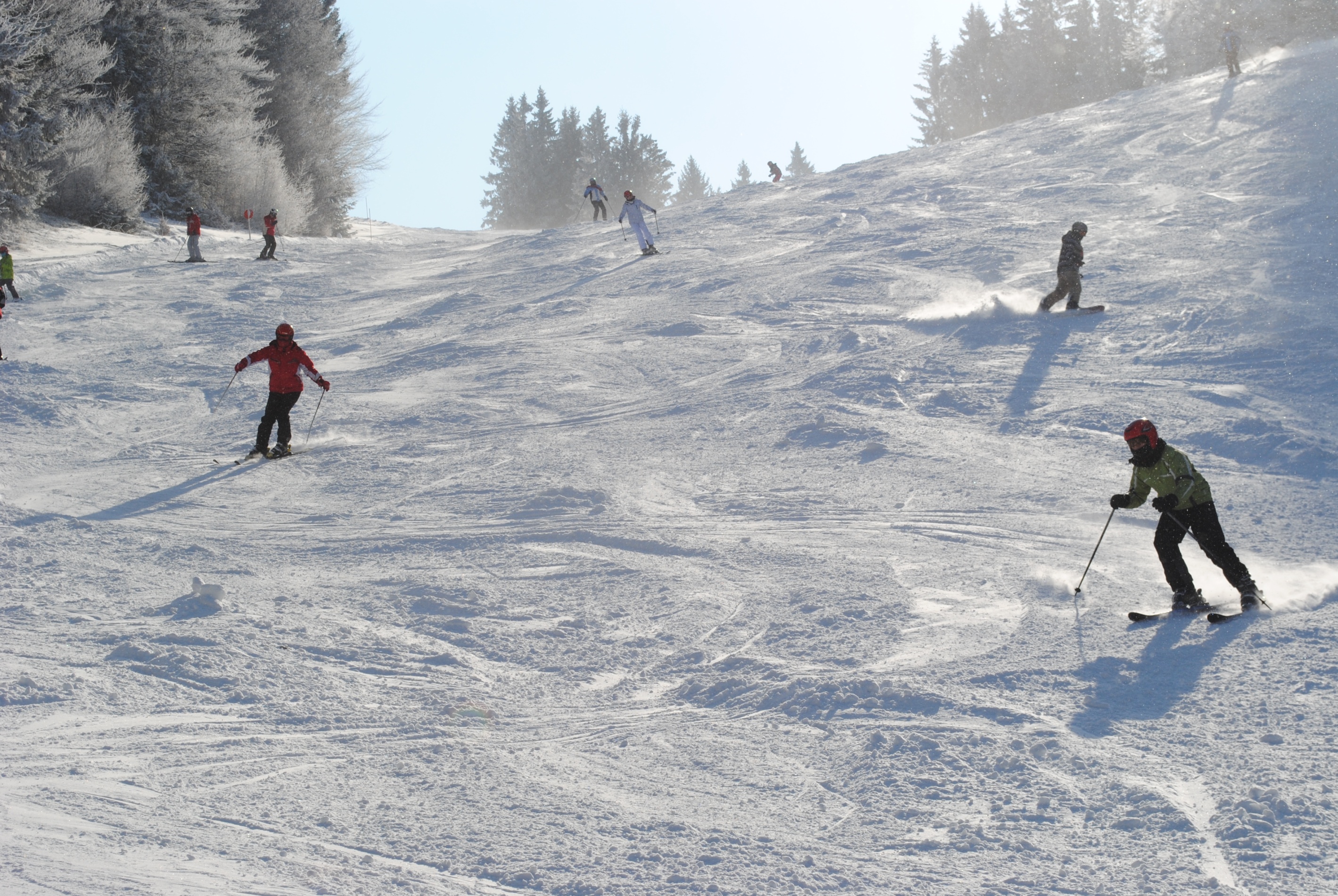